Бюджетное учреждение Ханты-Мансийского автономного округа – Югры «Ханты-Мансийский комплексный центрсоциального обслуживания населения»
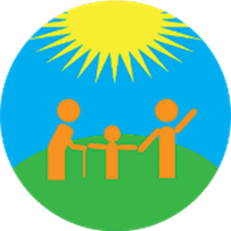 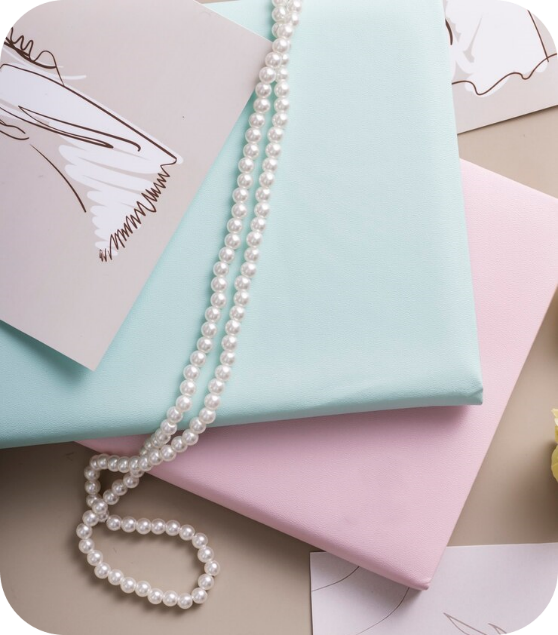 Программа межведомственного  взаимодействия  с учреждениями культуры и коммерческими организациями города
«Соц-движ»
Ханты-Мансийский комплексный центрсоциального обслуживания населения
Количество инвалидов и граждан пожилого возраста, получивших услуги в БУ «Ханты-Мансийский комплексный центр социального обслуживания населения»  за  2023 год - 2379
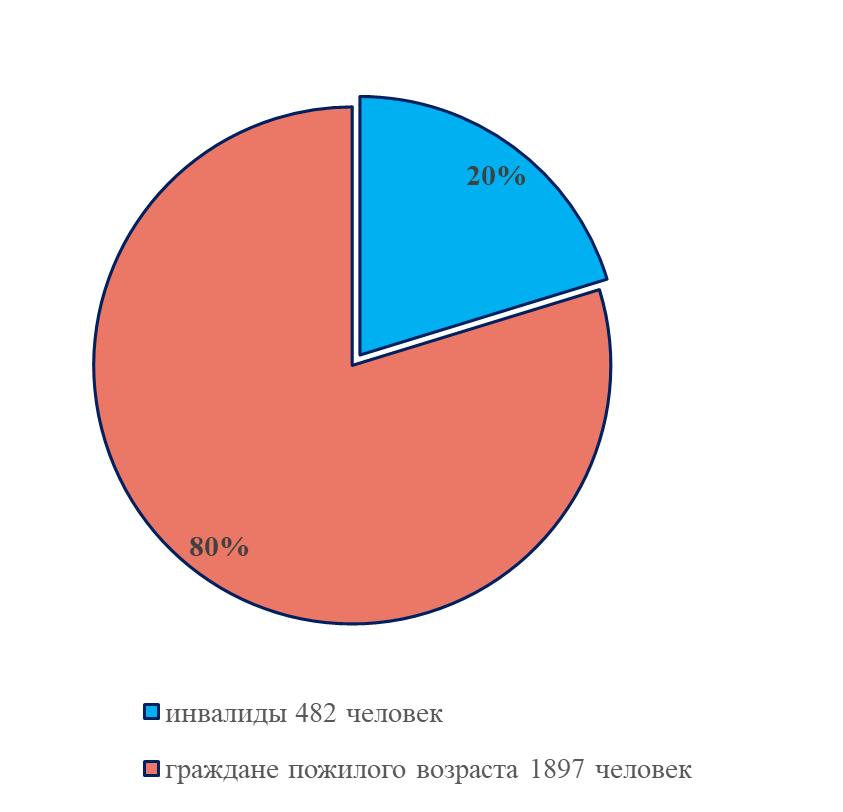 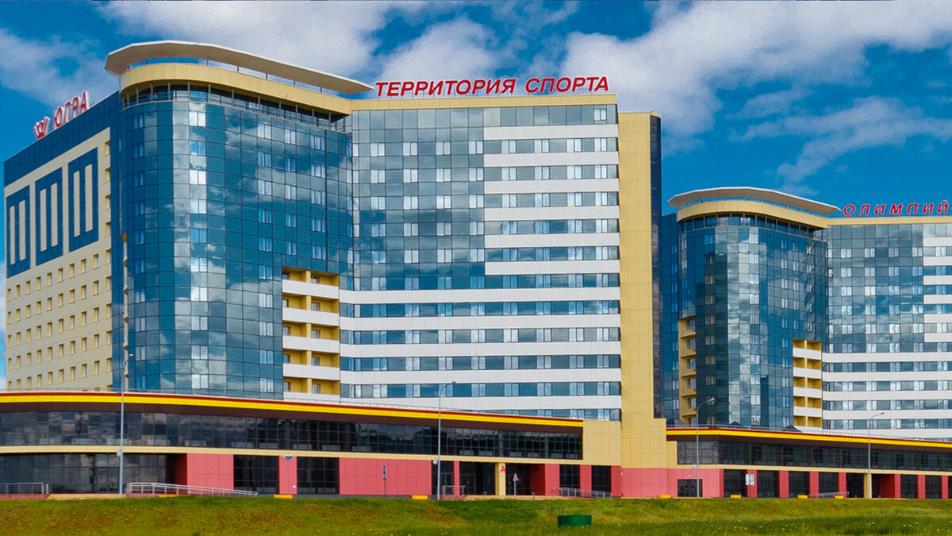 Социальная реабилитация и абилитация инвалидов и граждан пожилого возраста по направлению трудотерапия
Целевая аудитория программы: 
-граждане пожилого возраста женщины 55 лет и старше, мужчины 60 лет и старше, - 80 человек;
-люди с ограниченными возможностями здоровья 45 лет и старше, - 30 человек. 
Фактическое количество получателей социальных услуг, обучившихся по программе «Серебряные бусы» за 2023 год-110 человек.
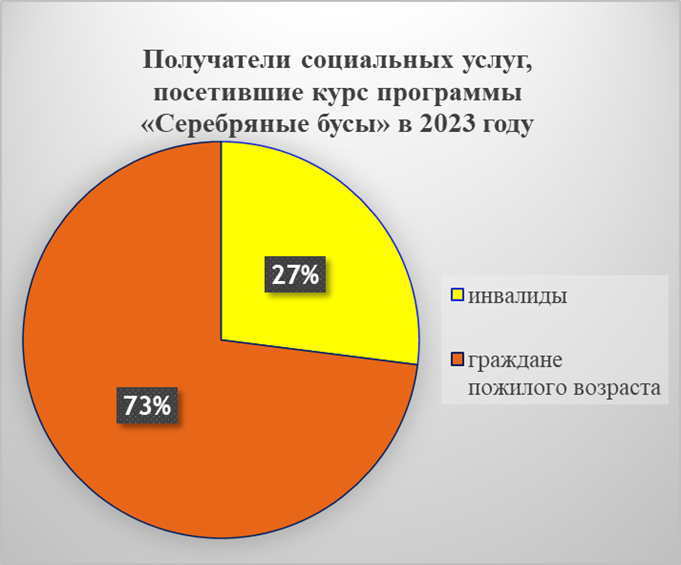 Проблема (актуальность)
Находясь дома, пожилые люди и инвалиды  зачастую:
- чувствуют себя одинокими;
- не умеют самостоятельно заполнить появившееся свободное время;
- испытывают чувство утраты прежних ценностей;
- ощущают свою невостребованность.
Появление психологических и социальных проблем негативно сказываются на здоровье, жизненном тонусе и общем психологическом состоянии граждан старшего поколения и инвалидов.
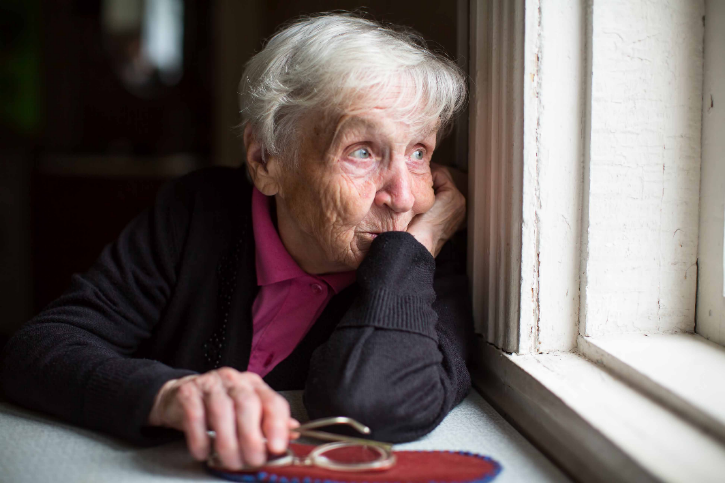 Решение проблемы
Специалисты учреждения разработали и внедрили  программу, которая позволяет гражданам пожилого возраста и инвалидам,  занять активную жизненную позицию, реализовать свой творческий потенциал посредством вовлечения  их в занятия   декоративно-прикладного творчества. 

Программа «Серебряные бусы» направлена на  освоение гражданами пожилого возраста и инвалидами курса по созданию элегантного образа, обучению самостоятельному изготовлению модных аксессуаров и умению выгодно демонстрировать их. 

Временные рамки программы 6 месяцев. 
В связи с  положительной динамикой реализации, программа   пролонгирована на  следующий период. При работе с инвалидами используется адресный подход к трудовой занятости с учетом их реабилитационного потенциала и реабилитационного прогноза.
Привлечение социальных партнеров  программы, (далее - участники программы)
- Бюджетное учреждение Ханты-Мансийского автономного округа – Югры «Музей Природы и Человека» (Соглашение о сотрудничестве №38/с от 17.02.2020 г.);
-Бюджетное учреждение Ханты-Мансийского автономного округа – Югры «Государственный художественный музей» (Соглашение о некоммерческом сотрудничестве № НС/7/23 от 20.02.2023 г.); 
 -Общество с ограниченной ответственностью «Конгрессно - выставочный центр Югра-Экспо» (далее - Конгрессно – выставочный центр Югра-Экспо).
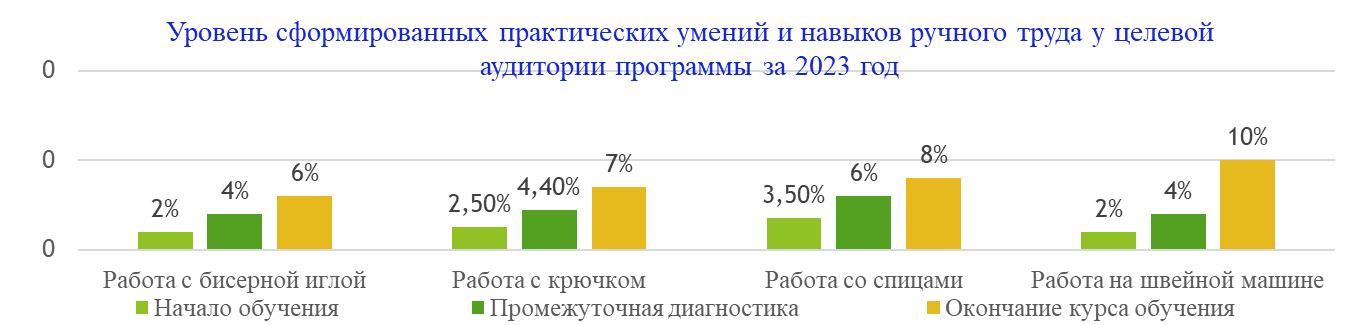 Цели и задачи программы
Обучение граждан пожилого возраста и инвалидов, путем проведения мероприятий декоративно-прикладного творчества.
 Содействие в  получении дополнительного дохода на приобретение расходных материалов и оборудования путем участия в ивентах, организованных учреждениями культуры и коммерческими организациями города.
информировать граждан пожилого возраста и инвалидов о мероприятиях программы;
провести диагностические мероприятия с целью выявления сформированности уровня практических навыков и умений ручного труда; 
обучить   участников целевой аудитории техникам декоративно-прикладного творчества;
развивать сетевое партнёрство с учреждениями культуры, Конгрессно – выставочным центром «Югра-Экспо»; 
 способствовать  получению дополнительного дохода, посредством презентации и реализации изделий предметов декоративного творчества на окружных  ярмарках, городских ивент-площадках.
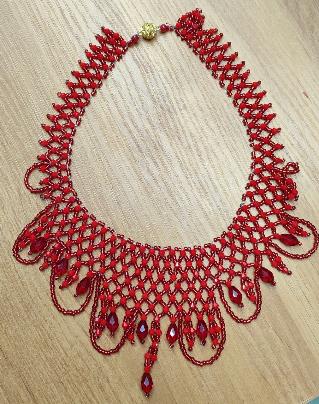 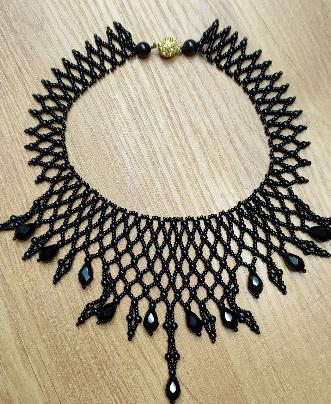 Этапы реализации программы
-изучение нормативно-правовой базы в области социальной реабилитации и абилитации людей с ограниченными возможностями (индивидуальная программа реабилитации и абилитации инвалидв);
-формирование основного содержания и структурных компонентов программы;
-изучение доступных функциональных  технологий декоративно-прикладного творчества;
-определение стратегии и тактики деятельности;
-назначение координатора программы.
-обеспечение условий реализации программы;
-создание и подготовка необходимой материальной базы;
-заключение соглашений с учреждениями культуры, Конгрессно-выставочным центром Югра-Экспо;
Организационный этап – 1 месяц
-выявление интересов и потребностей граждан пожилого возраста и инвалидов в технологиях ручного труда;
-определение уровня сформированных практических навыков и умений, направленных на выполнение практических действий ручного труда, которые впоследствии будут использованы в повседневной жизни. -проведение мониторинга.
Диагностический этап – 2 недели
-реализация плана мероприятий в условиях отделения социальной реабилитации и абилитации для граждан пожилого возраста и инвалидов;
- проведение городских выставок и ярмарок-продаж изделий ручного труда, экскурсий, мастер-классов в творческой мастерской учреждения и посещение мастер-классов в учреждениях культуры.
Практический этап – 6 месяцев
соотношение результатов реализации программы с поставленной целью и задачами:
- анализ проведённой деятельности по программе, результаты;
- подготовка отчётной документации (отчёты, аналитическая справка)
обобщение опыта работы;
определение перспектив и путей дальнейшего развития художественно-творческой деятельности факультета;
выявление проблемных зон в реализации программы;
распространение положительного опыта работы в СМИ;
Итоговый этап – 1 месяц
Формы взаимодействия.Бюджетное учреждение Ханты-Мансийского автономного округа – Югры «Музей Природы и Человека»
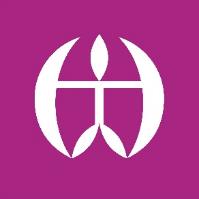 Полка Добра, это витрина для реализации продукции, изготовленной в творческой мастерской учреждения это  специально подготовленное мероприятие, с привлечением СМИ (Телеканал Югра).
Реализация совместного проекта
  «Мы вместе, мы рядом»
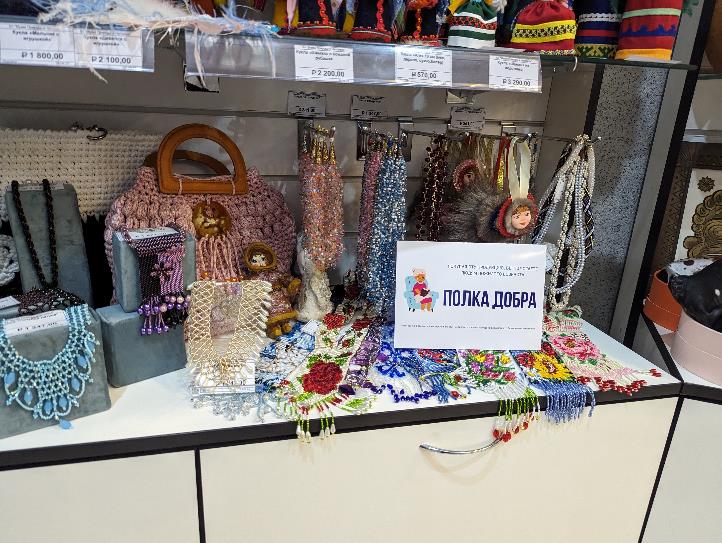 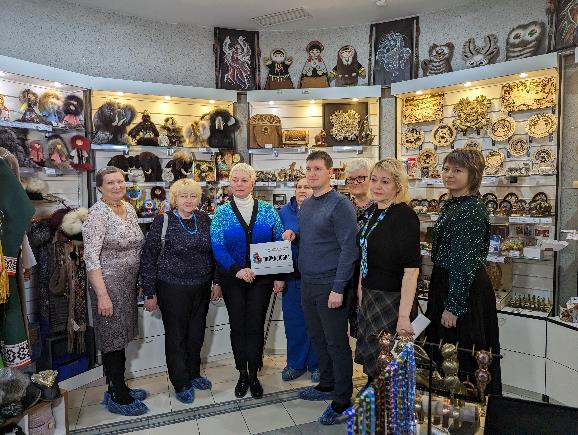 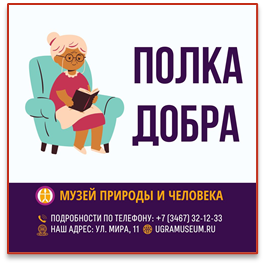 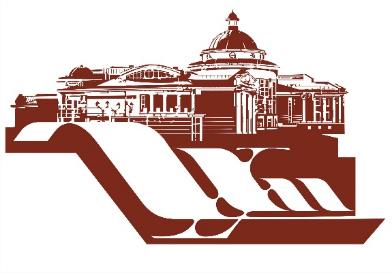 Формы взаимодействия. Бюджетное учреждение Ханты-Мансийского автономного округа – Югры «Государственный художественный музей»
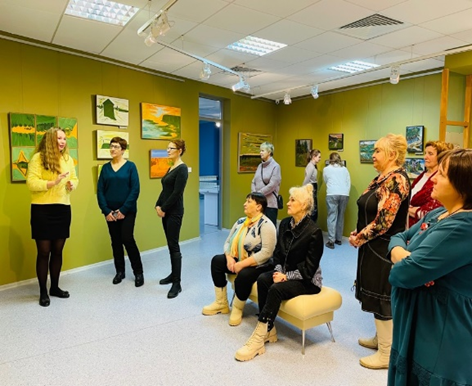 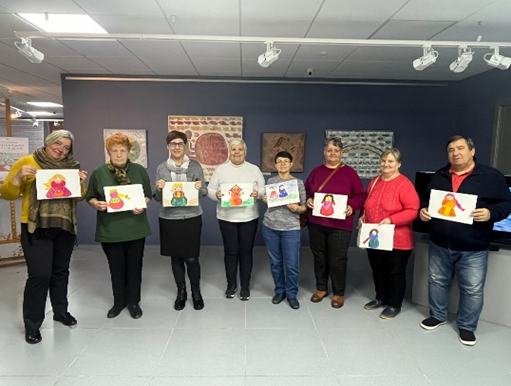 Проведение мастер-классов по декоративному творчеству
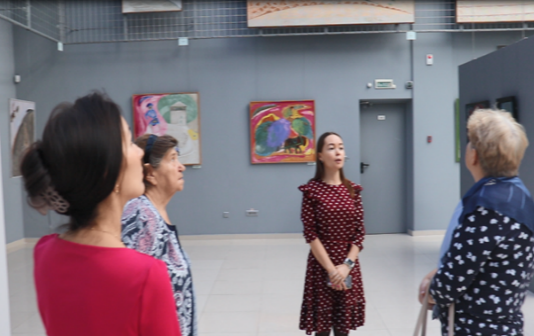 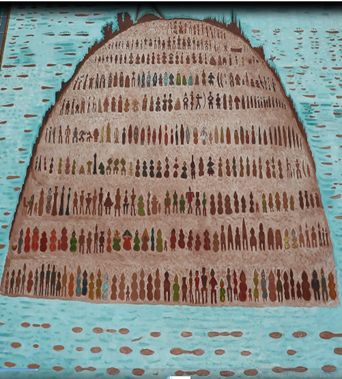 Организация экскурсий в музеи 
г. Ханты-Мансийска
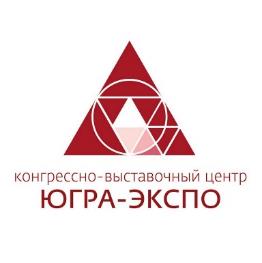 Формы взаимодействия.ООО Конгрессно – выставочный центр «Югра-Экспо»
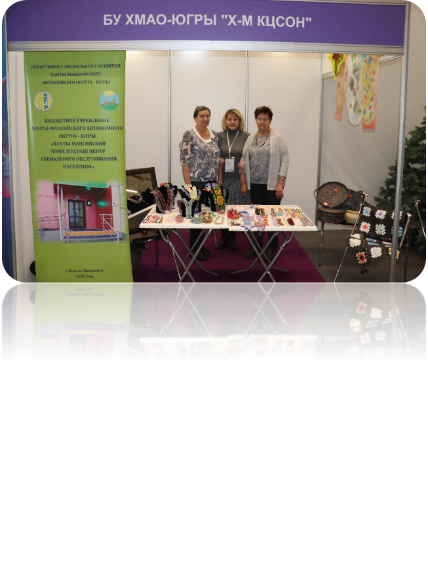 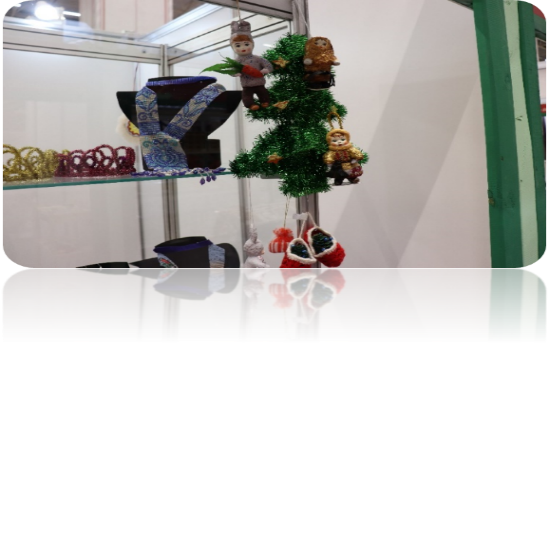 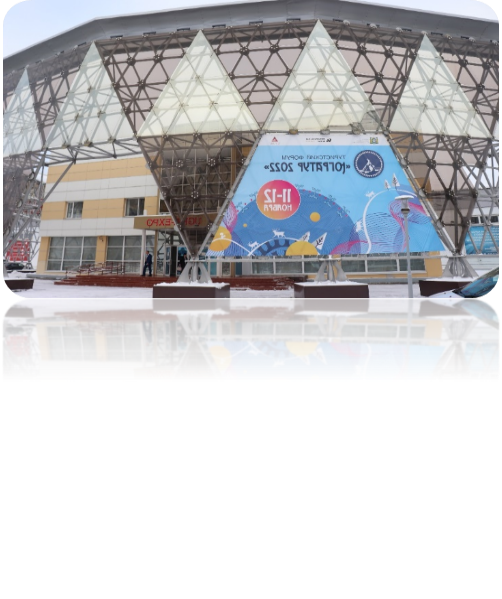 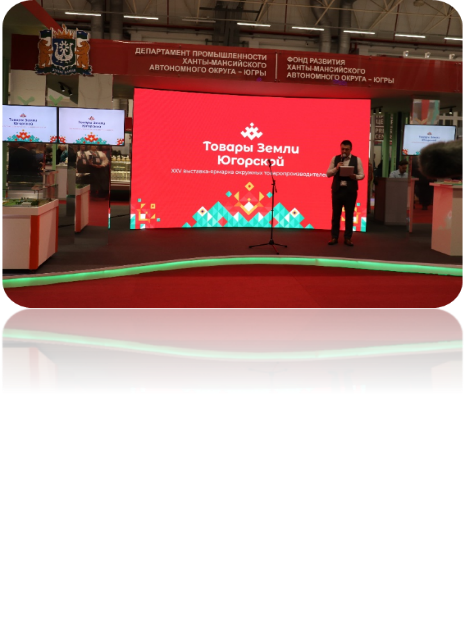 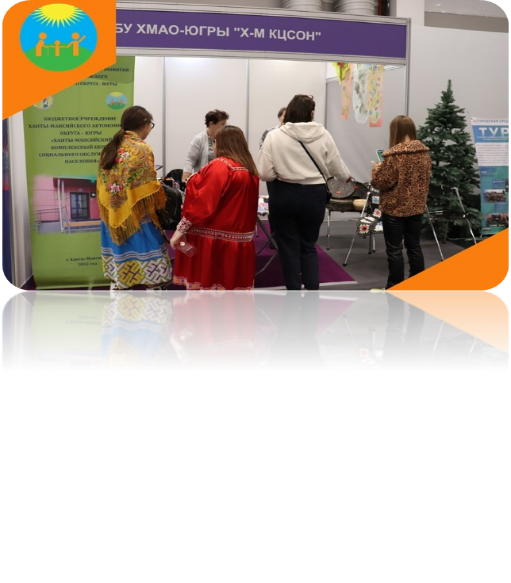 Ярмарка «Товары земли Югорской» 2022 год
Ярмарка-распродажа «ЮграТур» 2022
Описание результатов внедрения практики
В завершении программы получены следующие результаты:
диагностическими мероприятиями охвачены 100% получателей социальных услуг;
прошли обучение по программе «Серебряные бусы»  110 человек;
заключены соглашения с социальными партнерами учреждения в количестве 7 соглашений;
60 % участников получали дополнительный доход к пенсии;
100% целевой аудитории изъявили желание и дальше принимать участие в программных мероприятиях.
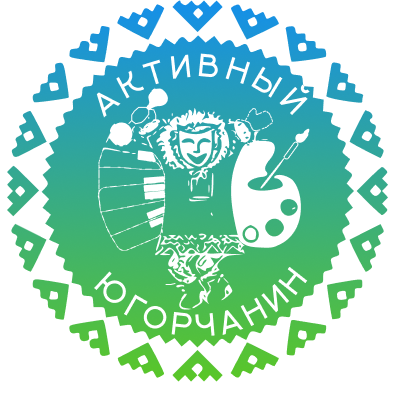 Информация о публикациях о практике в средствах массовой информации
Информационно-аналитический журнал «Социальная защита» в России №3 2022 год;
Информационно-аналитический журнал «Социальная защита в России № 2, 2023 год
Статья «Собираемся во дворе» автор заместитель директора БУ «Ханты-Мансийский комплексный центр социального обслуживания населения» Зеленева Н.А. Федеральный информационно-аналитический журнал «Социальная защита в России» под ред. Е.В. Бакеева, -  Ростов -на- Дону, 2023. 
Практика опубликована в сборнике лучших практик активного долголетия в номинации образование и занятость;
Газета «Аргументы и факты» №20, 2023 г. «Для тех, кому за…»
В Ханты-Мансийском Музее природы и человека открыли «Полку добра» с сувенирами от пенсионеров 06.03.2024 года. Сюжет новостей Медиахолдинг Югра от 06.03 2024 года.